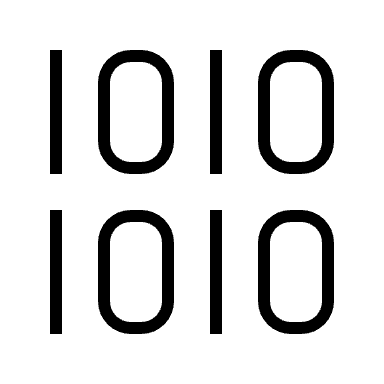 Pandas DataFrames
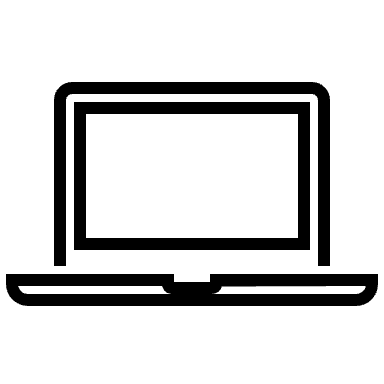 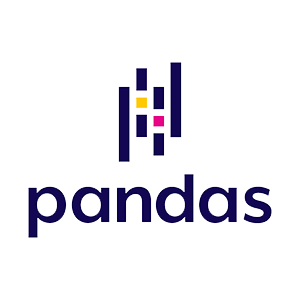 Data analysis and manipulation for machine learning
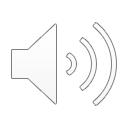 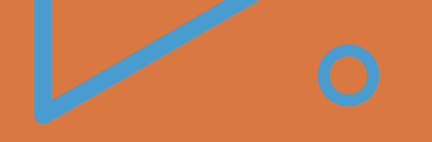 What is Pandas?
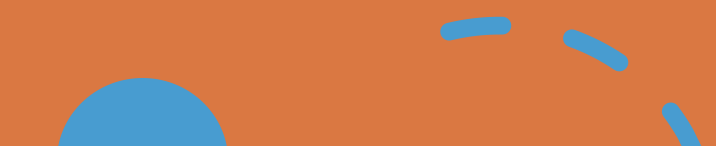 Pandas is a Python library for data manipulation and analysis, built on top of NumPy. 
It is essential for data pre-processing and machine learning.
It has built-in tools for:
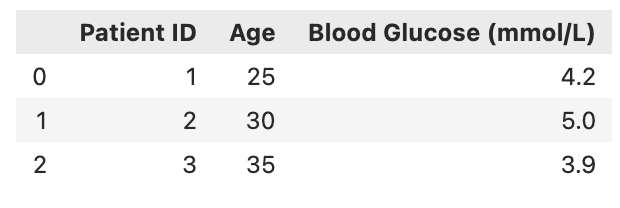 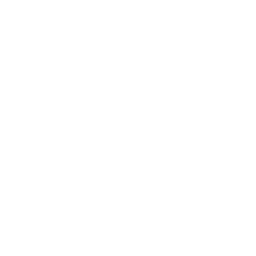 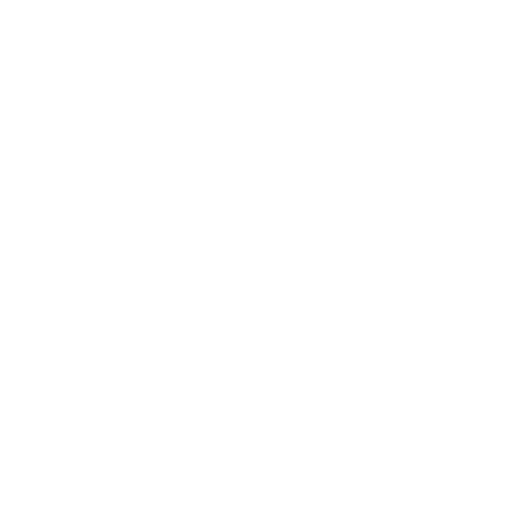 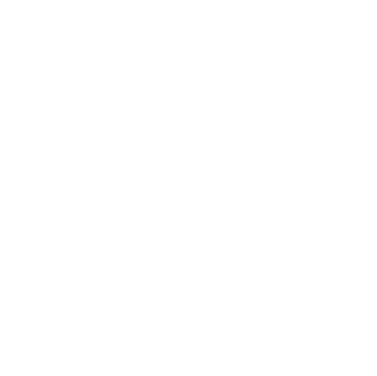 Pandas presents data in a tabular format called a DataFrame
Data analysis
Data cleaning
Data engineering
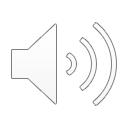 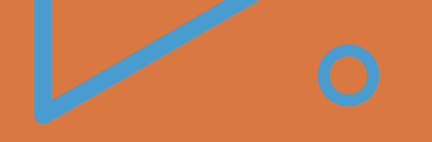 Importing Pandas
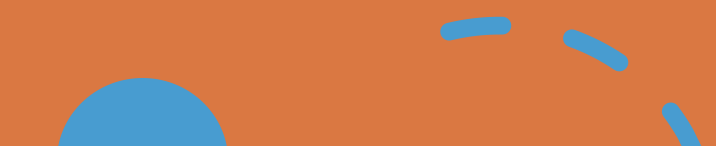 As with NumPy, in every Jupyter Notebook or Python script where you use pandas, you will need to install it as follows:
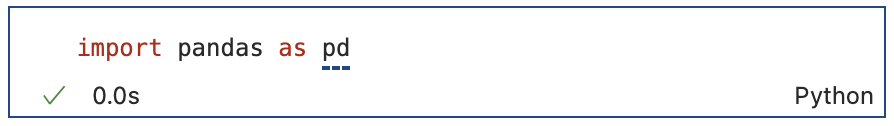 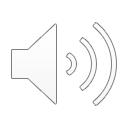 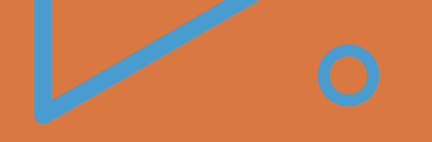 Basics of Pandas
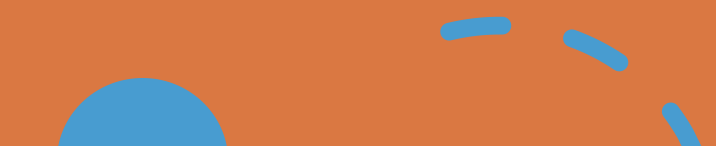 Data structures in pandas:
DataFrame: 2D labeled data structure (like a table)
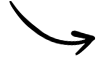 Series: 1D labeled array (like a single column in a table)​
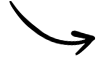 You can create a pandas DataFrame in several ways:​
Full file path here
From a dictionary:
From a file:
To view your DataFrame:
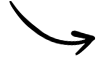 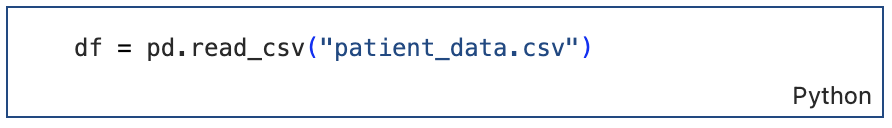 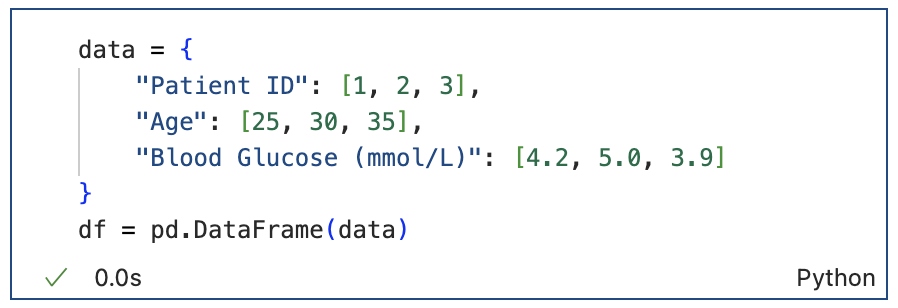 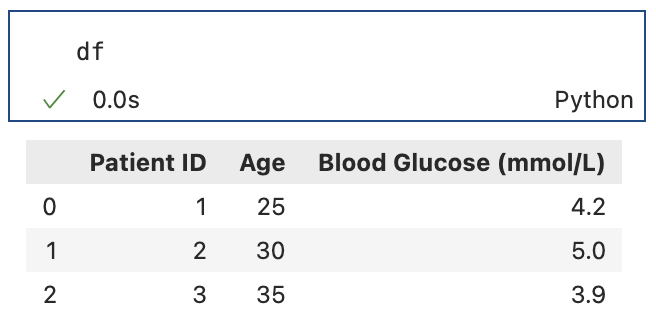 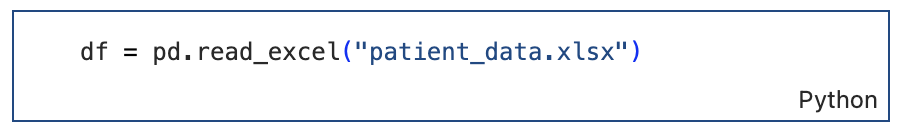 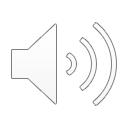 This is the most common way you will create a pandas DataFrame – raw data is often stored in csv or excel files.
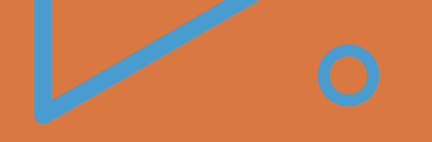 Key Pandas Functions & Methods
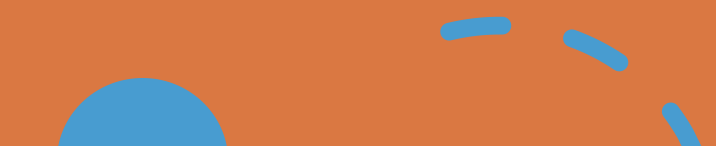 How many missing values are in each column:
Print only the first few rows of your DataFrame (df):
Filter rows:
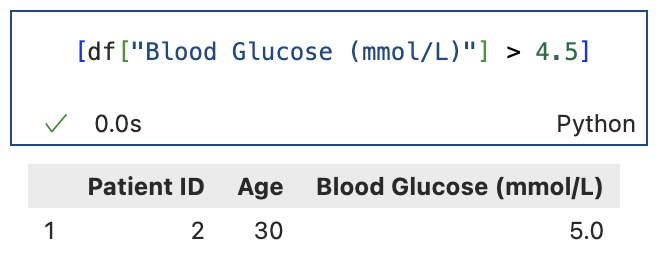 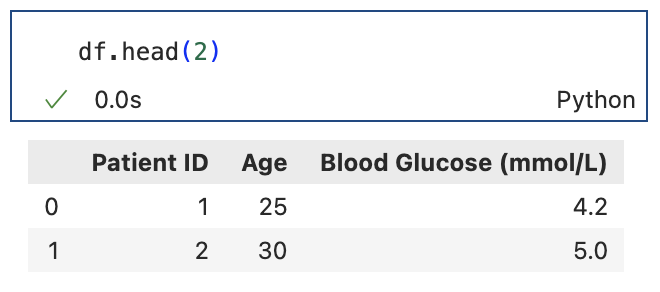 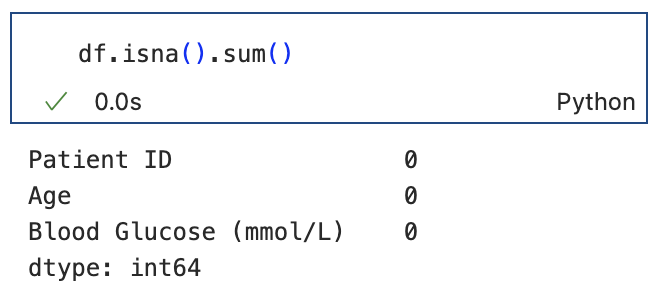 Descriptive analysis of your df:
Select a column:
Drop all rows with missing values:
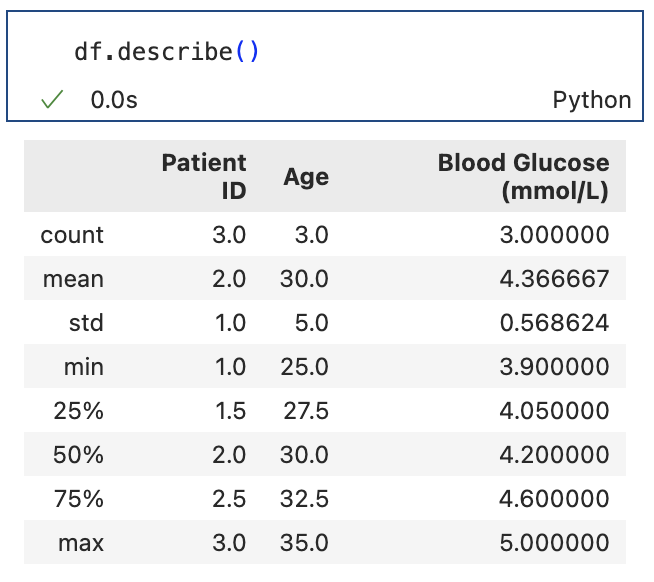 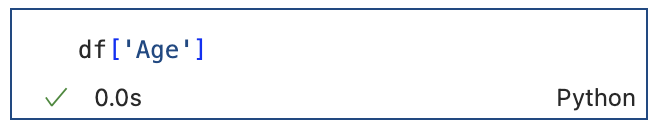 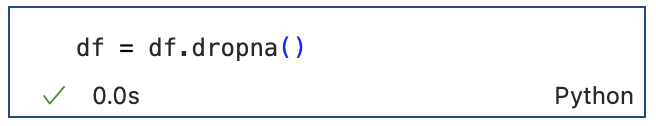 Print only select columns:
Print data types for each column:
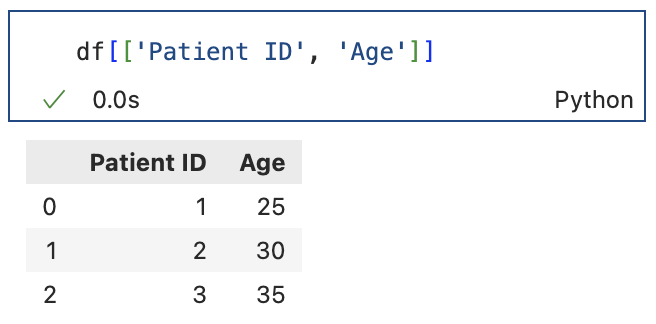 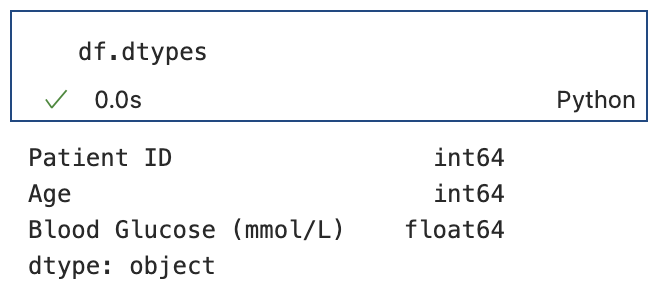 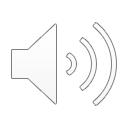 [Speaker Notes: Talk about the inplace=True thing]
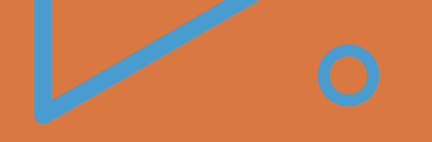 Pandas in Machine Learning
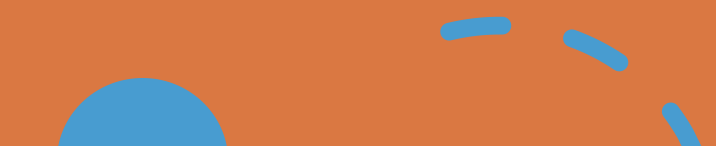 Example DataFrame:
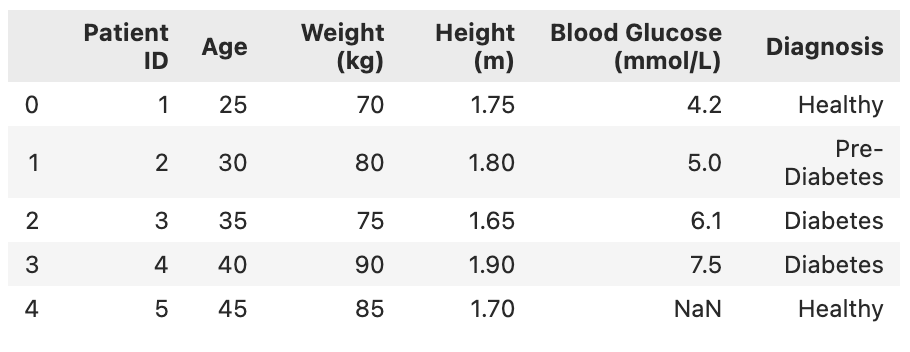 Create a new column based on existing columns:
Integer encode a categorical column using a dictionary:
Drop rows with missing values:
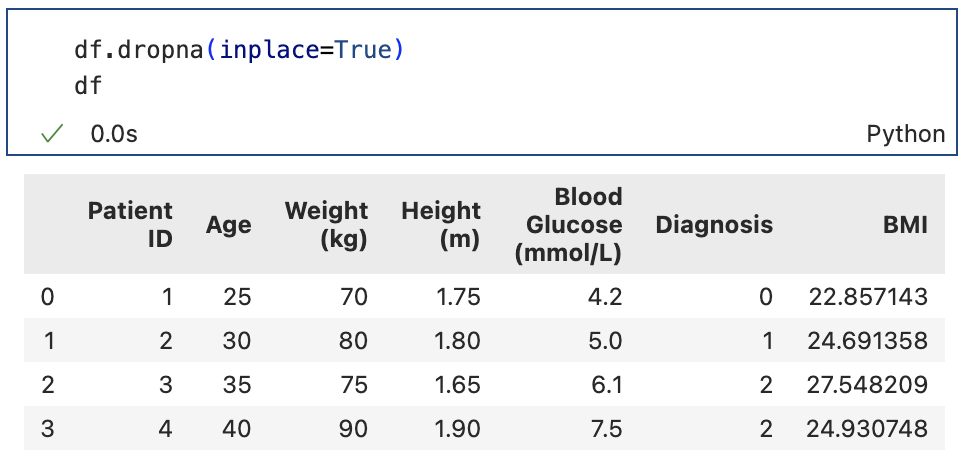 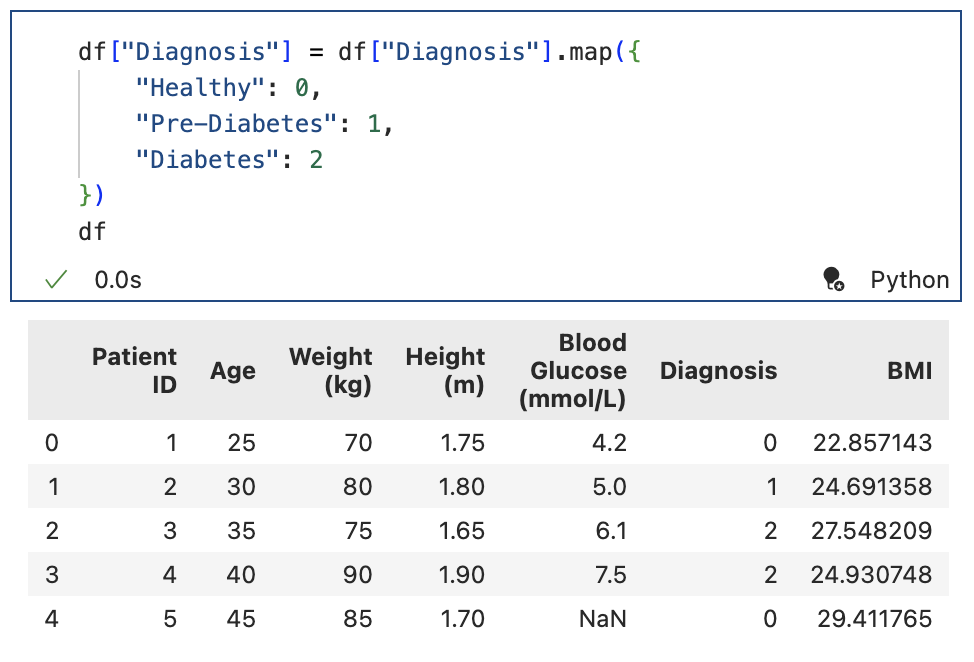 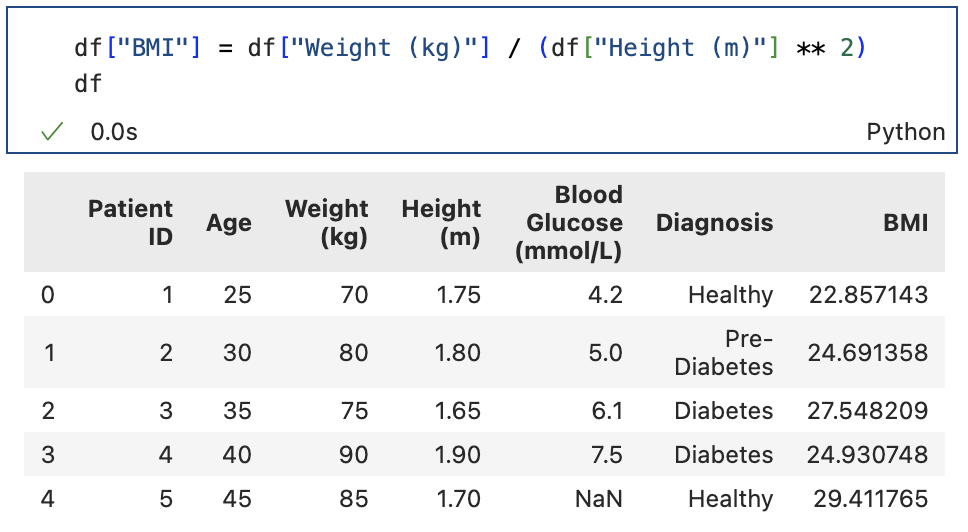 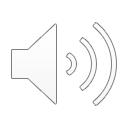 You are given patient data in a dictionary format: 

data = {
    "Patient ID": [1, 2, 3, 4, 5, 6, 7],
    "Age": [32, 45, 29, 56, 40, 35, 50],
    "Cholesterol (mmol/L)": [5.2, 6.8, None, 7.1, 5.8, 5.9, None],
    "Blood Pressure (mmHg)": [120, 140, 110, 160, 130, 125, 150],
    "Smoker": ["No", "Yes", "No", "Yes", "No", "No", "Yes"],
    "Cardiovascular Risk": ["Low", "High", "Low", "High", "Medium", "Medium", "High"]
}

Create a DataFrame from the dictionary 
Drop all rows with missing values in them 
Create a "Health Risk Score" column using the function: 0.4 x Cholesterol (mmol/L) + 0.6 x Blood Pressure (mmHg)
Conver the smoker column to binary:(Yes=1, No=0)
Challenge Yourself
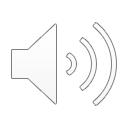 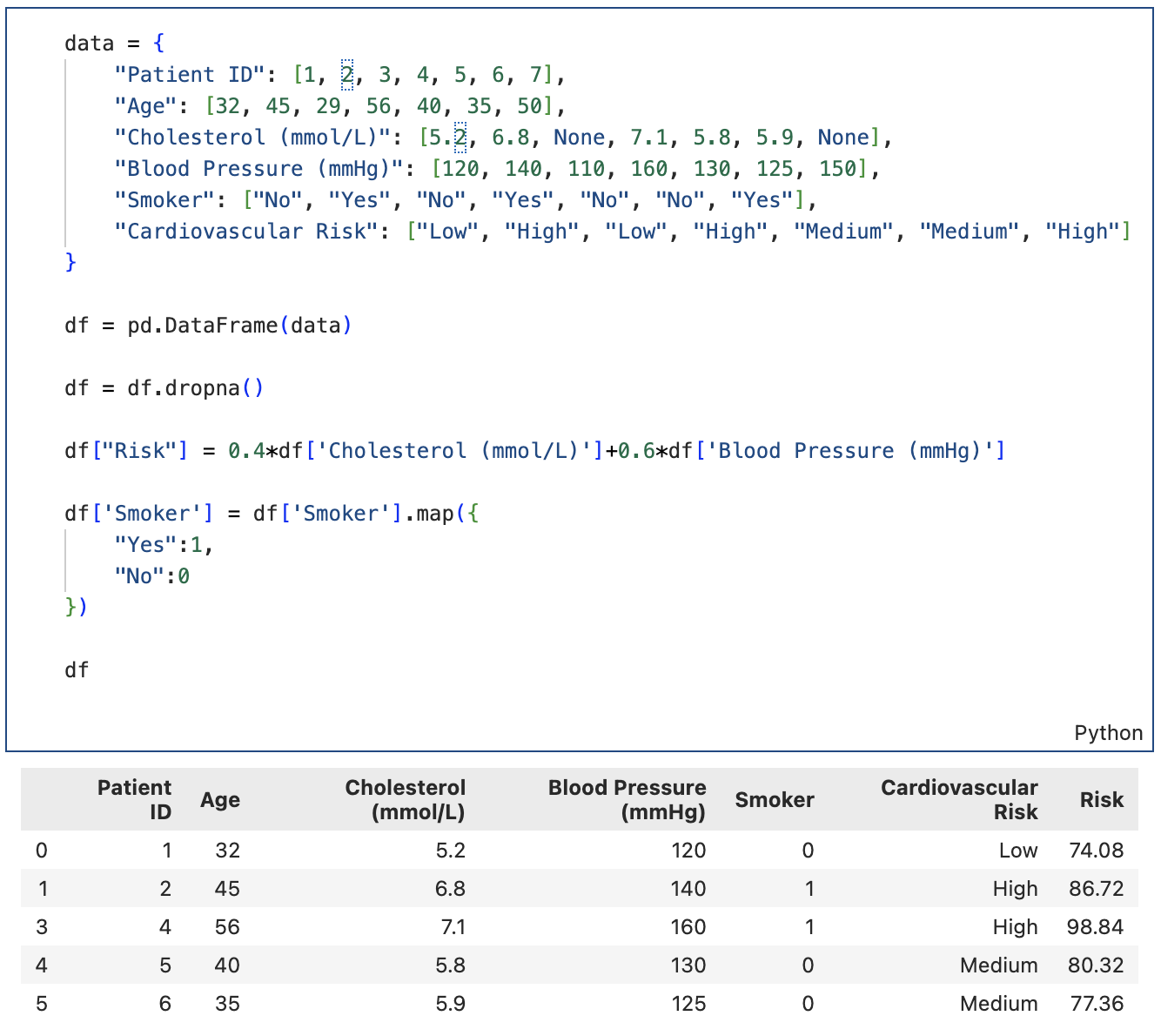 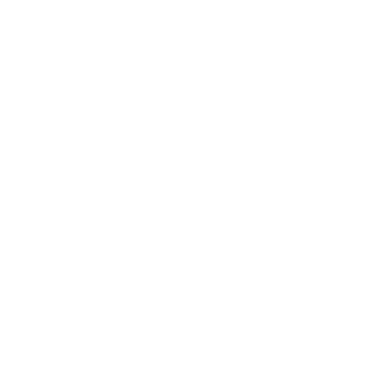 a.
b.
c.
d.
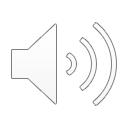